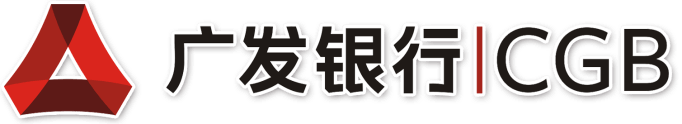 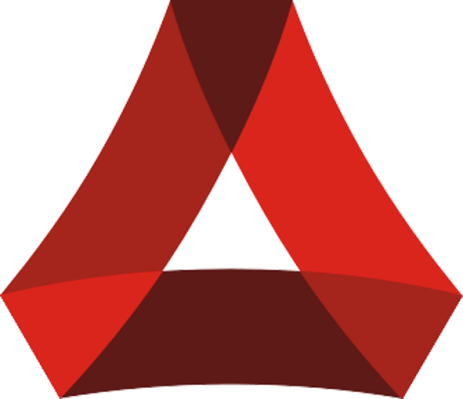 广发银行PPT模板
简框架完整的年终总结工作汇报与新年计划
言
前
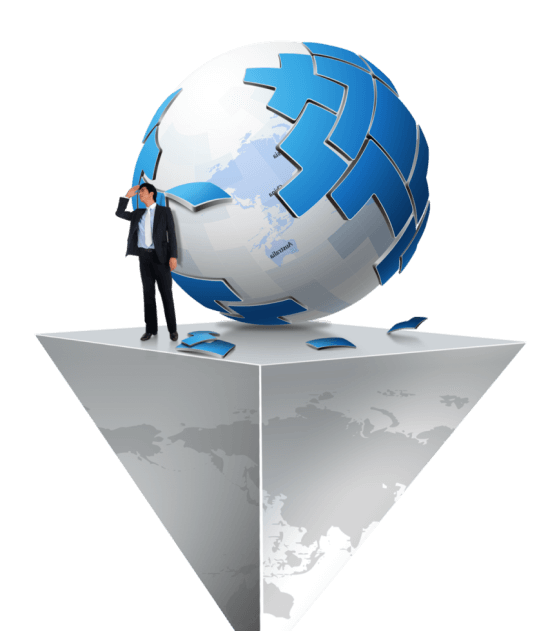 回顾这一年的工作，在取得成绩的同时，我们也找到了工作中的不足和问题，主要反映于xx及xxx的风格、定型还有待进一步探索，尤其是网上的公司产品库充分体现我们xxxxx和我们这个平台能为客户提供良好的商机和快捷方便的信息、导航的功能发挥。展望新的一年，我们将继续努力，力争各项工作更上一个新台阶。2021我们所向披靡，2022我们勇往直前！
1
添加文字标题内容
2
目录
添加文字标题内容
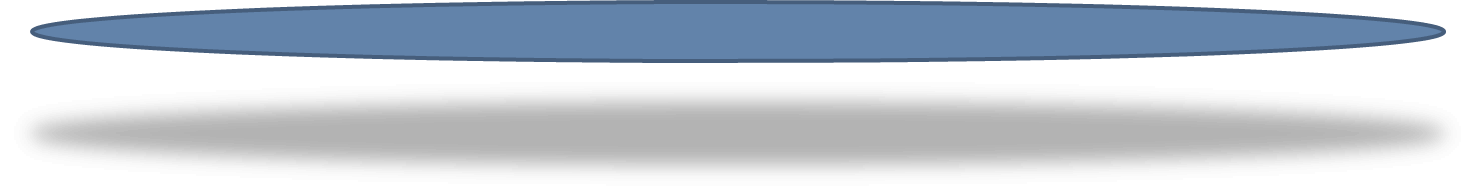 3
添加文字标题内容
添加文字标题内容
4
添加文字标题内容
5
第一部分
Part 1
添加文字标题
文字标题
文字标题
文字标题
文字标题
文字标题
文字标题
添加文字标题内容
01
在此添加标题
单击添加详细文字说明，或复制文本黏贴自此右键只保留文字单击添加详细文字说明，或复制文本黏贴自此右键只保留文字
02
在此添加标题
单击添加详细文字说明，或复制文本黏贴自此右键只保留文字单击添加详细文字说明，或复制文本黏贴自此右键只保留文字
03
在此添加标题
单击添加详细文字说明，或复制文本黏贴自此右键只保留文字单击添加详细文字说明，或复制文本黏贴自此右键只保留文字
04
在此添加标题
单击添加详细文字说明，或复制文本黏贴自此右键只保留文字单击添加详细文字说明，或复制文本黏贴自此右键只保留文字
添加文字标题内容
01
文字标题
04
02
在此添加标题
在此添加标题
在此添加标题
在此添加标题
03
单击此处添加文字阐述，添加简短问题说明文字，具体说明文字在此处添加此处。
单击此处添加文字阐述，添加简短问题说明文字，具体说明文字在此处添加此处。
单击此处添加文字阐述，添加简短问题说明文字，具体说明文字在此处添加此处。
单击此处添加文字阐述，添加简短问题说明文字，具体说明文字在此处添加此处。
单击此处添加文字阐述，添加简短问题说明文字，具体说明文字在此处添加此处。单击此处添加文字阐述，添加简短问题说明文字，具体说明文字在此处添加此处。单击此处添加文字阐述，添加简短问题说明文字，具体说明文字在此处添加此处。
添加文字标题内容
单击添加文本单击添加文本单击添加文本单击添加文本单击添加文本单击添加文本单击添加文本单击添加文本单击添加文本
单击添加文本单击添加文本单击添加文本单击添加文本单击添加文本单击添加文本单击添加文本单击添加文本单击添加文本
标题文字
标题文字
标题文字
标题文字
单击添加文本单击添加文本单击添加文本单击添加文本单击添加文本单击添加文本单击添加文本单击添加文本单击添加文本
单击添加文本单击添加文本单击添加文本单击添加文本单击添加文本单击添加文本单击添加文本单击添加文本单击添加文本
添加文字标题内容
01
02
03
04
您的内容打在这里
或者通过复制您的
文本后，在此框中
选择粘贴，并选择
只保留文字。
您的内容打在这里
或者通过复制您的
文本后，在此框中
选择粘贴，并选择
只保留文字。
OPTION
OPTION
OPTION
OPTION
添加文字
添加文字
点击添加文字说明详情点击添加文字说明
点击添加文字说明详情点击添加文字说明
您的内容打在这里
或者通过复制您的
文本后，在此框中
选择粘贴，并选择
只保留文字。
您的内容打在这里
或者通过复制您的
文本后，在此框中
选择粘贴，并选择
只保留文字。
添加文字
添加文字
点击添加文字说明详情点击添加文字说明
点击添加文字说明详情点击添加文字说明
添加文字标题内容
在此添加标题
在此添加标题
在此添加标题
在此添加标题
单击此处添加文字阐述，添加简短问题说明文字，具体说明文字在此处添加此处。单击此处添加文字阐述，添加简短问题说明文字，具体说明文字在此处添加此处。单击此处添加文字阐述，添加简短问题说明文字，具体说明文字在此处添加此处。
单击此处添加文字阐述，添加简短问题说明文字，具体说明文字在此处添加此处。
单击此处添加文字阐述，添加简短问题说明文字，具体说明文字在此处添加此处。
单击此处添加文字阐述，添加简短问题说明文字，具体说明文字在此处添加此处。
单击此处添加文字阐述，添加简短问题说明文字，具体说明文字在此处添加此处。
添加文字标题内容
在此添加标题
在此添加标题
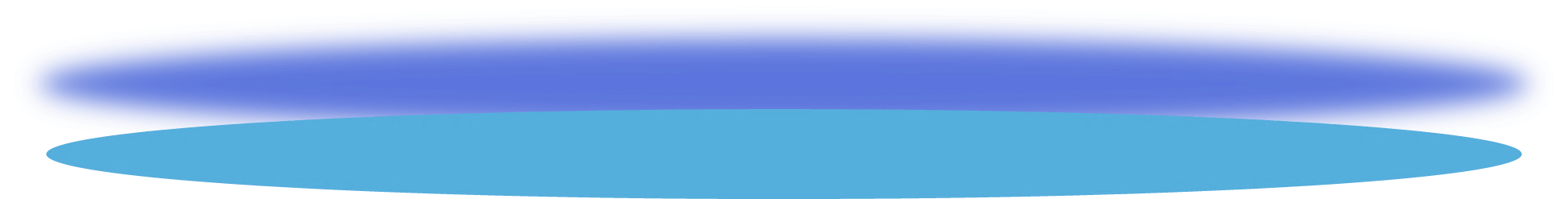 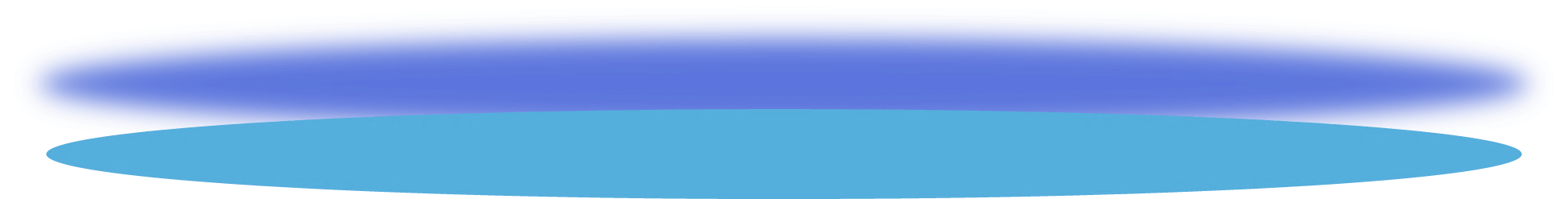 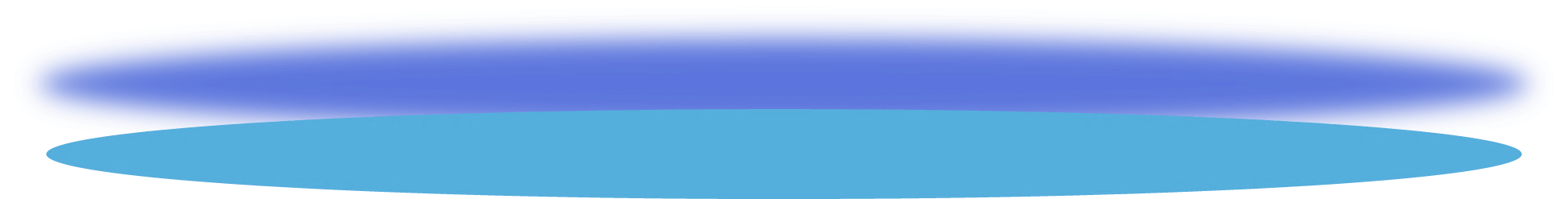 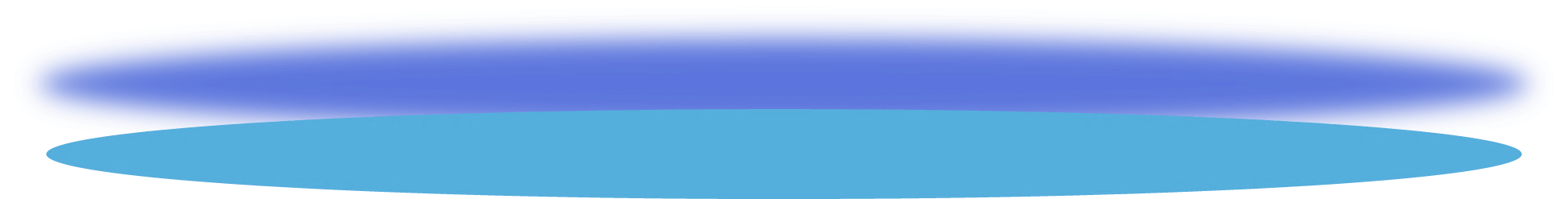 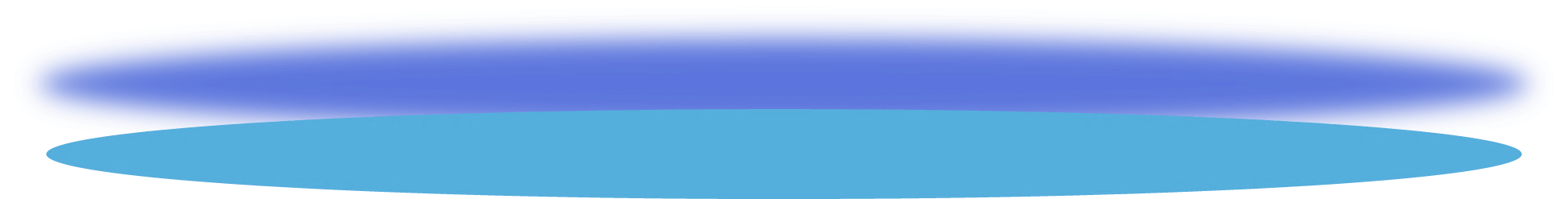 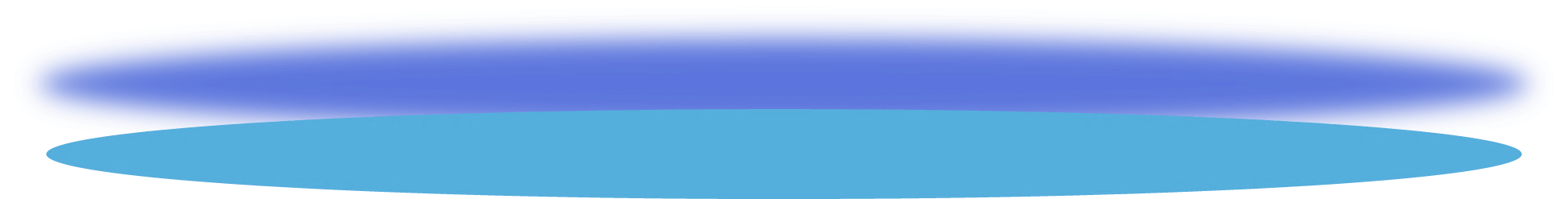 单击添加详细文字说明，或复制文本黏贴自此右键只保留文字
单击添加详细文字说明，或复制文本黏贴自此右键只保留文字
在此添加标题
在此添加标题
在此添加标题
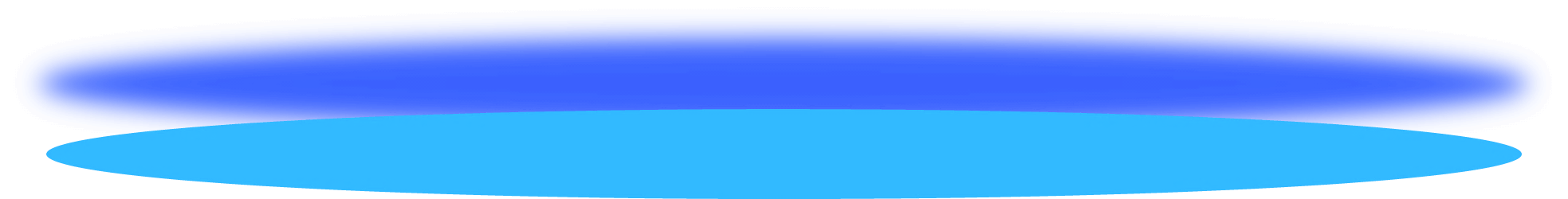 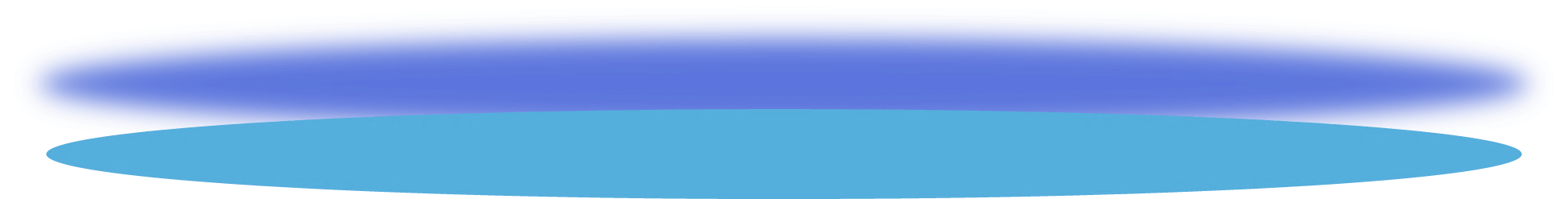 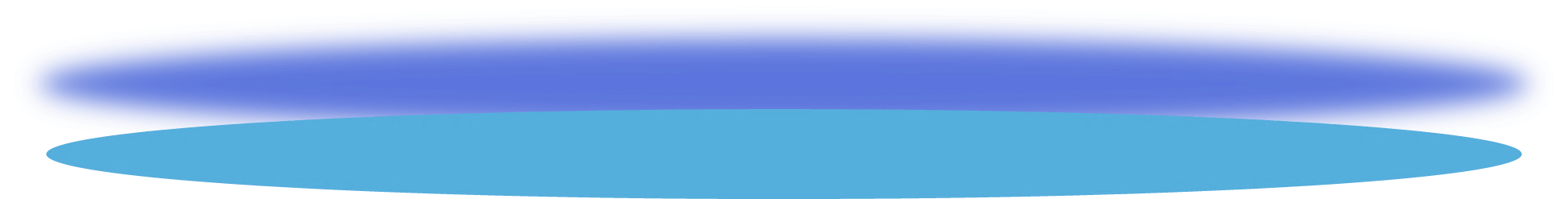 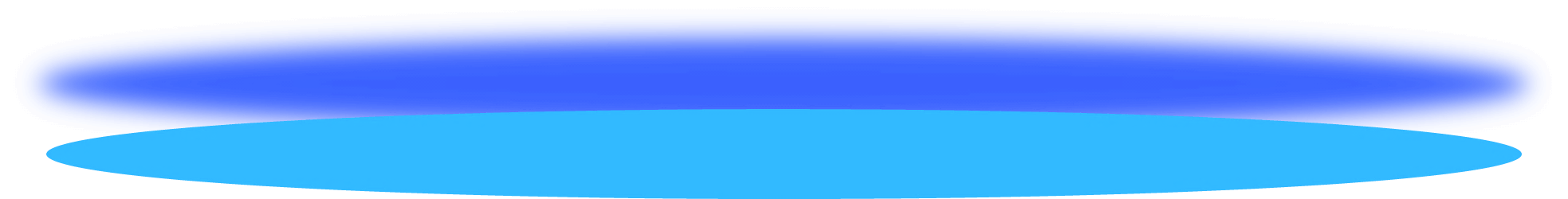 单击添加详细文字说明，或复制文本黏贴自此右键只保留文字
单击添加详细文字说明，或复制文本黏贴自此右键只保留文字
单击添加详细文字说明，或复制文本黏贴自此右键只保留文字
01
02
03
05
04
添加文字标题内容
02
01
添加标题
添加标题
添加标题
添加标题
点击添加文字说明详情介绍点击添加文字说明详情介绍
点击添加文字说明详情介绍点击添加文字说明详情介绍
点击添加文字说明详情介绍点击添加文字说明详情介绍
点击添加文字说明详情介绍点击添加文字说明详情介绍
点击添加文字说明详情介绍点击添加文字说明详情介绍点击添加文字说明详情介绍点击添加文字说明详情介绍点击添加文字说明详情介绍点击添加文字说明详情介绍点击添加文字说明详情介绍点击添加文字说明详情介绍点击添加文字说明详情介绍点击添加文字说明详情介绍
04
03
第二部分
Part 2
添加文字标题
文字标题
文字标题
文字标题
文字标题
文字标题
文字标题
添加文字标题内容
在此添加标题
单击添加详细文字说明，或复制文本黏贴自此右键只保留文字
在此添加标题
在此添加标题
单击添加详细文字说明，或复制文本黏贴自此右键只保留文字
单击添加详细文字说明，或复制文本黏贴自此右键只保留文字
在此添加标题
单击添加详细文字说明，或复制文本黏贴自此右键只保留文字
在此添加标题
单击添加详细文字说明，或复制文本黏贴自此右键只保留文字
在此添加标题
单击添加详细文字说明，或复制文本黏贴自此右键只保留文字
添加文字标题内容
OPTION 03
01
03
02
04
OPTION 01
OPTION 02
OPTION 04
TEXT HERE
在此添加标题
在此添加标题
在此添加标题
在此添加标题
单击此处添加文字阐述，添加简短问题说明文字，具体说明文字在此处添加此处
单击此处添加文字阐述，添加简短问题说明文字，具体说明文字在此处添加此处
单击此处添加文字阐述，添加简短问题说明文字，具体说明文字在此处添加此处
单击此处添加文字阐述，添加简短问题说明文字，具体说明文字在此处添加此处
添加文字标题内容
01
02
03
标题
文字
单击此处添加文本单击此处添加文本
单击此处添加文本单击此处添加文本
单击此处添加文本单击此处添加文本
单击此处添加文本单击此处添加文本
标题文字
单击此处添加文本单击此处添加文本单击此处添加文本单击此处添加文本
单击此处添加文本单击此处添加文本
单击此处添加文本单击此处添加文本
添加文字标题内容
标题内容
1
点击输入简要文字内容，文字内容需概括精炼，不用多余的文字修饰，言简意赅的说明该项内容。
标题内容
点击输入简要文字内容，文字内容需概括精炼，不用多余的文字修饰，言简意赅的说明该项内容。
2
标题内容
3
点击输入简要文字内容，文字内容需概括精炼，不用多余的文字修饰，言简意赅的说明该项内容。
标题内容
4
点击输入简要文字内容，文字内容需概括精炼，不用多余的文字修饰，言简意赅的说明该项内容。
添加文字标题内容
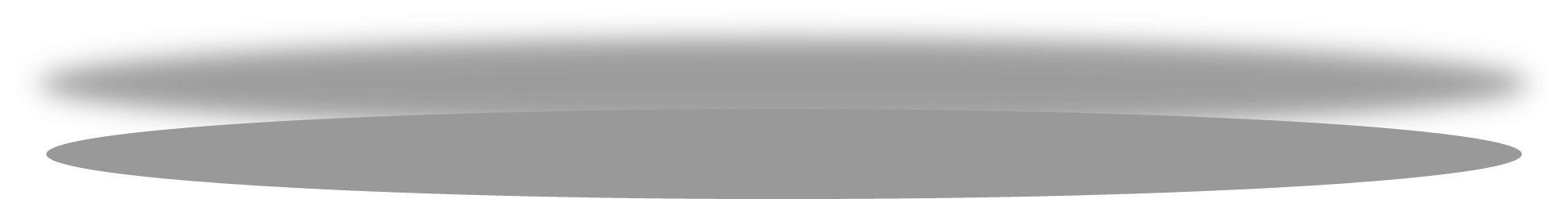 1
2
4
3
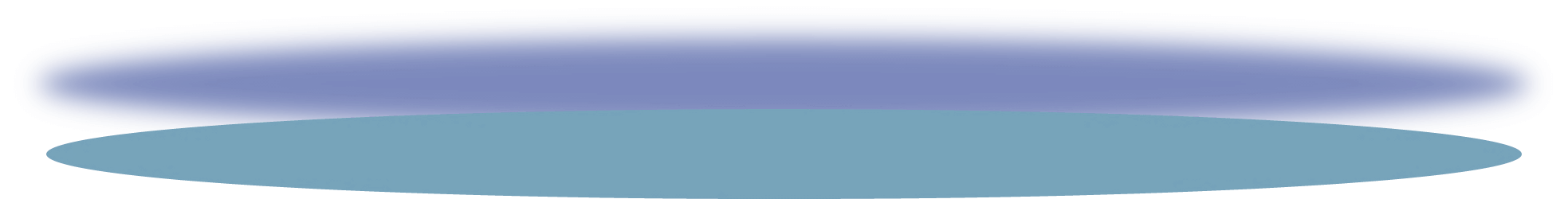 ITEM
ITEM
ITEM
ITEM
此处输入你的文本标题
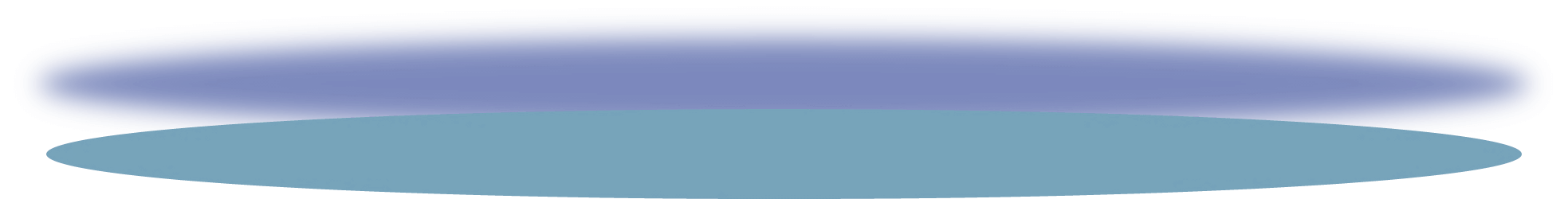 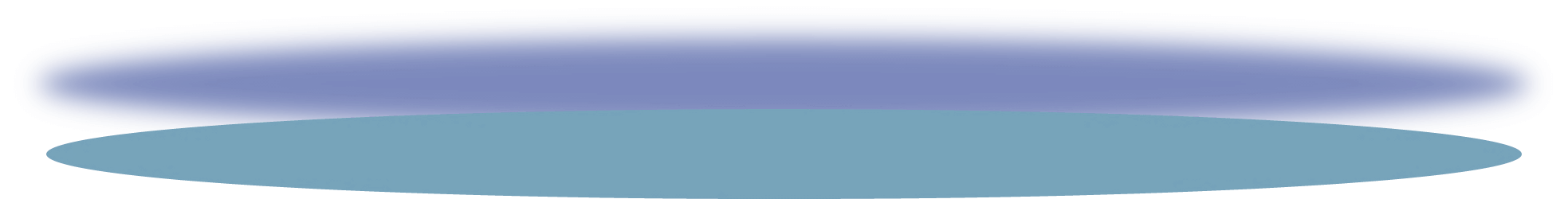 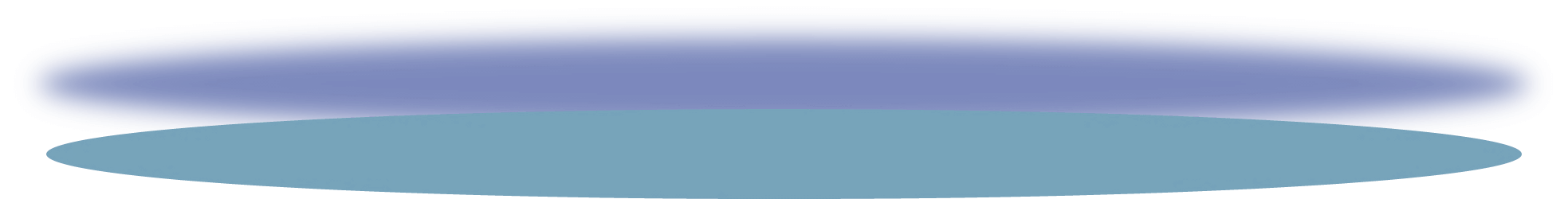 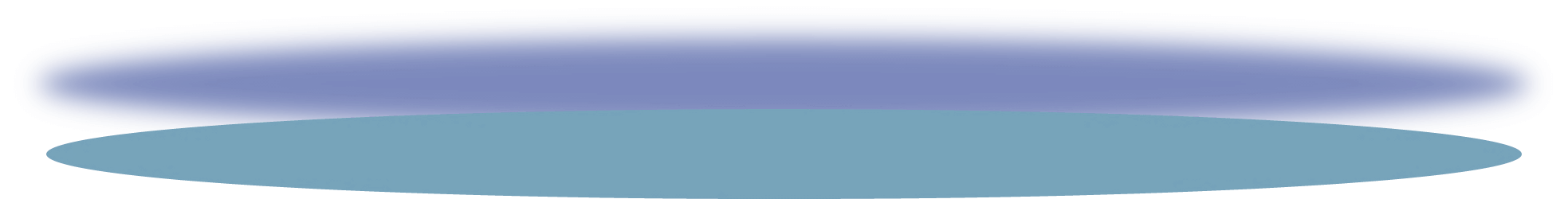 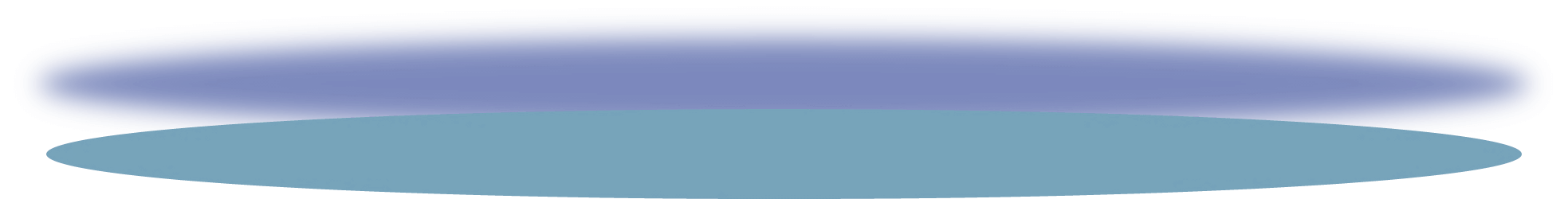 在此添加标题
在此添加标题
在此添加标题
在此添加标题
单击此处添加文字阐述，添加简短问题说明文字，具体说明文字在此处添加此处
单击此处添加文字阐述，添加简短问题说明文字，具体说明文字在此处添加此处
单击此处添加文字阐述，添加简短问题说明文字，具体说明文字在此处添加此处
单击此处添加文字阐述，添加简短问题说明文字，具体说明文字在此处添加此处
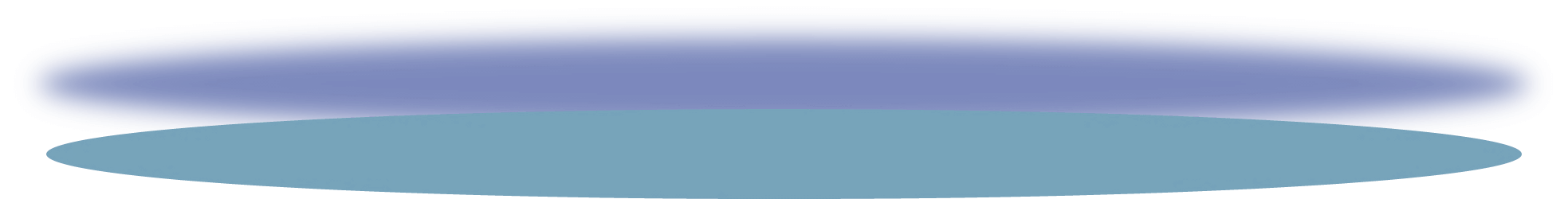 添加文字标题内容
单击此处添加段落文本单击此处添加段落文本单击此处添加段落文本
单击此处添加段落文本单击此处添加段落文本单击此处添加段落文本
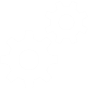 单击此处添加段落文本单击此处添加段落文本单击此处添加段落文本
单击此处添加段落文本单击此处添加段落文本单击此处添加段落文本
第三部分
Part 3
添加文字标题
文字标题
文字标题
文字标题
文字标题
文字标题
文字标题
添加文字标题内容
单击此处添加文本单击此处添加单击此处
单击此处添加文本单击此处添加单击此处
单击此处添加文本单击此处添加单击此处
单击此处添加文本单击此处添加单击此处
01
02
03
04
05
06
07
08
单击此处添加文本单击此处添加单击此处
单击此处添加文本单击此处添加单击此处
单击此处添加文本单击此处添加单击此处
添加文字标题内容
点击添加文字说明或复制文本黏贴自此内容要言简意赅
点击添加文字说明或复制文本黏贴自此内容要言简意赅
点击添加文字说明或复制文本黏贴自此内容要言简意赅
在此添加标题
在此添加标题
在此添加标题
第一项工作
第二项工作
第三项工作
您的内容打在这里或者通过复制您的文本黏贴自此。您的内容打在这里或者通过复制您的文本黏贴自此。您的内容打在这里或者通过复制您的文本黏贴自此您的内容打在这里或者通过复制您的文本黏贴自此。
添加文字标题内容
在此添加标题
在此添加标题
在此添加标题
在此添加标题
在此添加标题
在此添加标题
单击此处添加文字阐述，添加简短问题说明文字，具体说明文字在此处添加此处。
单击此处添加文字阐述，添加简短问题说明文字，具体说明文字在此处添加此处。
单击此处添加文字阐述，添加简短问题说明文字，具体说明文字在此处添加此处。
单击此处添加文字阐述，添加简短问题说明文字，具体说明文字在此处添加此处。
单击此处添加文字阐述，添加简短问题说明文字，具体说明文字在此处添加此处。
单击此处添加文字阐述，添加简短问题说明文字，具体说明文字在此处添加此处。
添加文字标题内容
标题文字
标题文字
单击此处添加文本单击此处添加文本
单击此处添加文本单击此处添加文本
单击此处添加文本单击此处添加文本
单击此处添加文本单击此处添加文本
单击此处添加文本单击此处添加文本
单击此处添加文本单击此处添加文本
单击此处添加文本
单击此处添加文本
标题文字
单击此处添加文本单击此处添加文本
单击此处添加文本单击此处添加文本
单击此处添加文本单击此处添加文本
单击此处添加文本
添加文字标题内容
01
03
02
在此添加标题
在此添加标题
在此添加标题
点击添加文字说明或复制文本黏贴自此内容要言简意赅
点击添加文字说明或复制文本黏贴自此内容要言简意赅
点击添加文字说明或复制文本黏贴自此内容要言简意赅
您的内容打在这里或者通过复制您的文本黏贴自此。您的内容打在这里或者通过复制您的文本黏贴自此。您的内容打在这里或者通过复制您的文本黏贴自此您的内容打在这里或者通过复制您的文本黏贴自此。
添加文字标题内容
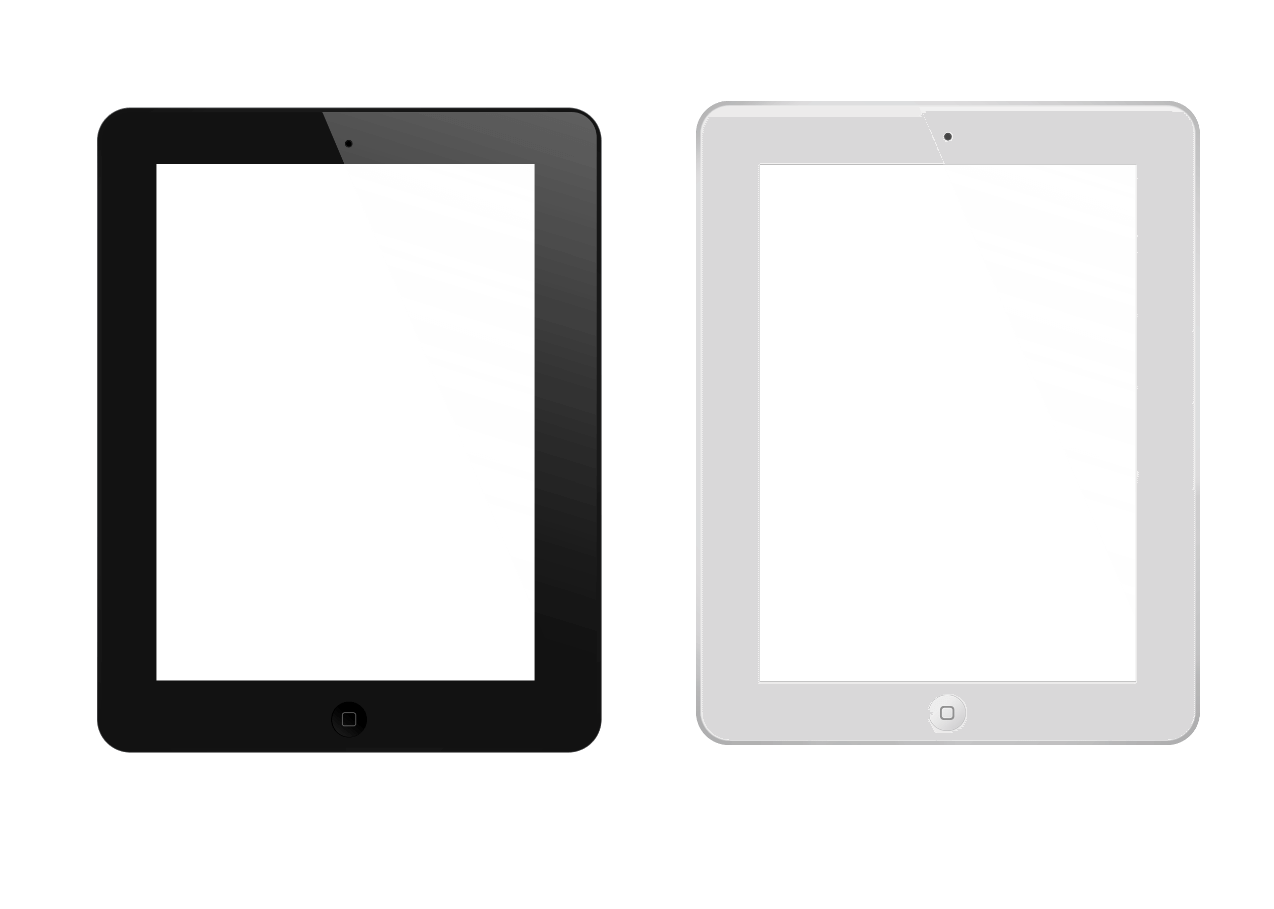 标题文字
标题文字
标题文字
标题文字
标题文字
标题文字
单击此处添加文本单击此处添加文本
单击此处添加文本单击此处添加文本
单击此处添加文本单击此处添加文本
单击此处添加文本单击此处添加文本
单击此处添加文本单击此处添加文本
单击此处添加文本单击此处添加文本
单击此处添加文本单击此处添加文本
单击此处添加文本单击此处添加文本
单击此处添加文本单击此处添加文本
单击此处添加文本单击此处添加文本
单击此处添加文本单击此处添加文本
单击此处添加文本单击此处添加文本
单击此处添加文本单击此处添加文本
单击此处添加文本单击此处添加文本
单击此处添加文本单击此处添加文本
单击此处添加文本单击此处添加文本
单击此处添加文本单击此处添加文本
单击此处添加文本单击此处添加文本
添加文字标题内容
01
OPTION
01.1
01.2
点击添加文字说明或复制文本黏贴自此内容要言简意赅
点击添加文字说明或复制文本黏贴自此内容要言简意赅
添加标题
添加标题
02
OPTION
02.2
02.1
点击添加文字说明或复制文本黏贴自此内容要言简意赅
点击添加文字说明或复制文本黏贴自此内容要言简意赅
添加标题
添加标题
第四部分
Part 4
添加文字标题
文字标题
文字标题
文字标题
文字标题
文字标题
文字标题
添加文字标题内容
在此添加标题
单击添加详细文字说明，或复制文本黏贴自此右键只保留文字
06
在此添加标题
添加标题
单击添加详细文字说明，或复制文本黏贴自此右键只保留文字
01
05
在此添加标题
单击添加详细文字说明，或复制文本黏贴自此右键只保留文字
在此添加标题
单击添加详细文字说明，或复制文本黏贴自此右键只保留文字
02
04
在此添加标题
单击添加详细文字说明，或复制文本黏贴自此右键只保留文字
03
在此添加标题
单击添加详细文字说明，或复制文本黏贴自此右键只保留文字
添加文字标题内容
01
02
03
添加标题
添加标题
添加标题
点击添加文字说明或复制文本黏贴自此内容要言简意赅点击添加文字说明或复制文本黏贴自此内容要言简意赅
点击添加文字说明或复制文本黏贴自此内容要言简意赅点击添加文字说明或复制文本黏贴自此内容要言简意赅
点击添加文字说明或复制文本黏贴自此内容要言简意赅点击添加文字说明或复制文本黏贴自此内容要言简意赅
添加文字标题内容
标题
内容
标题
内容
点击添加描述总结
点击添加描述总结
标题
内容
标题
内容
添加主要标题内容
在此录入上述图表的综合描述说明，在此录入上述图表的综合描述说明，在此录入上述图表的综合描述说明，在此录入上述图表的综合描述说明，在此录入上述图表的综合描述说明。
点击添加描述总结
点击添加描述总结
添加文字标题内容
标题文字
单击此处添加文本单击此处添加文本
单击此处添加文本单击此处添加文本
标题文字
单击此处添加文本单击此处添加文本
单击此处添加文本单击此处添加文本
标题文字
单击此处添加文本单击此处添加文本
单击此处添加文本单击此处添加文本
标题文字
标题文字
标题文字
标题文字
标题文字
标题文字
单击此处添加文本单击此处添加文本
单击此处添加文本单击此处添加文本
标题文字
单击此处添加文本单击此处添加文本
单击此处添加文本单击此处添加文本
添加文字标题内容
单击此处添加文字阐述，添加简短问题说明文字，具体说明文字在此处添加此处。单击此处添加文字阐述，添加简短问题说明文字，具体说明文字在此处添加此处。单击此处添加文字阐述，添加简短问题说明文字，具体说明文字在此处添加此处。
01
02
03
04
在此添加标题
在此添加标题
在此添加标题
在此添加标题
单击此处添加文字阐述，添加简短问题说明文字
单击此处添加文字阐述，添加简短问题说明文字
单击此处添加文字阐述，添加简短问题说明文字
单击此处添加文字阐述，添加简短问题说明文字
添加文字标题内容
标题
内容
标题
标题
点击输入简要文字内容，文字内容需概括精炼，不用多余的文字修饰。
点击输入简要文字内容，文字内容需概括精炼，不用多余的文字修饰。
标题
标题
点击输入简要文字内容，文字内容需概括精炼，不用多余的文字修饰。
点击输入简要文字内容，文字内容需概括精炼，不用多余的文字修饰。
标题
标题
点击输入简要文字内容，文字内容需概括精炼，不用多余的文字修饰。
点击输入简要文字内容，文字内容需概括精炼，不用多余的文字修饰。
添加文字标题内容
单击此处添加文字阐述，添加简短问题说明文字，具体说明文字在此处添加此处
单击此处添加文字阐述，添加简短问题说明文字，具体说明文字在此处添加此处
单击此处添加文字阐述，添加简短问题说明文字，具体说明文字在此处添加此处。单击此处添加文字阐述，添加简短问题说明文字，具体说明文字在此处添加此处。单击此处添加文字阐述，添加简短问题说明文字，具体说明文字在此处添加此处。
 
      单击此处添加文字阐述，添加简短问题说明文字，具体说明文字在此处添加此处。单击此处添加文字阐述，添加简短问题说明文字，具体说明文字在此处添加此处。单击此处添加文字阐述，添加简短问题说明文字，具体说明文字在此处添加此处。
在此添加标题
在此添加标题
在此添加标题
此处添加文本
此处添加文本
单击此处添加文字阐述，添加简短问题说明文字，具体说明文字在此处添加此处
单击此处添加文字阐述，添加简短问题说明文字，具体说明文字在此处添加此处
在此添加标题
在此添加标题
第五部分
Part 5
添加文字标题
文字标题
文字标题
文字标题
文字标题
文字标题
文字标题
添加文字标题内容
01
03
02
04
在此添加标题
在此添加标题
在此添加标题
在此添加标题
OPTION
OPTION
OPTION
OPTION
点击添加文字说明或复制文本黏贴自此内容要言简意赅
点击添加文字说明或复制文本黏贴自此内容要言简意赅
点击添加文字说明或复制文本黏贴自此内容要言简意赅
点击添加文字说明或复制文本黏贴自此内容要言简意赅
添加文本Work Experience
添加文字标题内容
01
在此添加标题
在此添加标题
在此添加标题
在此添加标题
02
单击此处添加文字阐述，添加简短问题说明文字，具体说明文字在此处添加此处。
单击此处添加文字阐述，添加简短问题说明文字，具体说明文字在此处添加此处。
单击此处添加文字阐述，添加简短问题说明文字，具体说明文字在此处添加此处。
单击此处添加文字阐述，添加简短问题说明文字，具体说明文字在此处添加此处。
03
04
添加文字标题内容
在此添加标题
在此添加标题
点击添加文字说明或复制文本黏贴自此内容要言简意赅点击添加文字说明或复制文本黏贴自此内容要言简意赅
2
1
点击添加文字说明或复制文本黏贴自此内容要言简意赅点击添加文字说明或复制文本黏贴自此内容要言简意赅
点击添加文字说明或复制文本黏贴自此内容要言简意赅点击添加文字说明或复制文本黏贴自此内容要言简意赅
在此添加标题
点击添加文字说明或复制文本黏贴自此内容要言简意赅
点击添加文字说明或复制文本黏贴自此内容要言简意赅点击添加文字说明或复制文本黏贴自此内容要言简意赅
在此添加标题
在此添加标题
3
4
添加文字标题内容
单击此处添加文字阐述，添加简短问题说明文字，具体说明文字在此处添加此处。单击此处添加文字阐述，添加简短问题说明文字，具体说明文字在此处添加此处。
在此添加标题
单击此处添加文字阐述，添加简短问题说明文字，具体说明文字在此处添加此处。
在此添加标题
在此添加标题
单击此处添加文字阐述，添加简短问题说明文字，具体说明文字在此处添加此处。
单击此处添加文字阐述，添加简短问题说明文字，具体说明文字在此处添加此处。
单击此处添加文字阐述，添加简短问题说明文字，具体说明文字在此处添加此处。单击此处添加文字阐述，添加简短问题说明文字，具体说明文字在此处添加此处。
03
01
02
04
在此添加标题
单击此处添加文字阐述，添加简短问题说明文字，具体说明文字在此处添加此处。
添加文字标题内容
添加标题
有梦想
专业
单击此处添加段落文本单击此处添加段落文本单击此处添加段落文本单击此处添加段落文本
年轻
单击此处添加段落文本单击此处添加段落文本单击此处添加段落文本单击此处添加段落文本
潜力
添加文字标题内容
01、点击输入简要文字内容，文字
标题
内容
点击输入简要文字内容，文字内容需概括精炼，不用多余的文字修饰，言简意赅的说明
02、点击输入简要文字内容，文字
标题
内容
点击输入简要文字内容，文字内容需概括精炼，不用多余的文字修饰，言简意赅的说明
标题内容
标题内容
标题内容
03、点击输入简要文字内容，文字
标题
内容
点击输入简要文字内容，文字内容需概括精炼，不用多余的文字修饰，言简意赅的说明
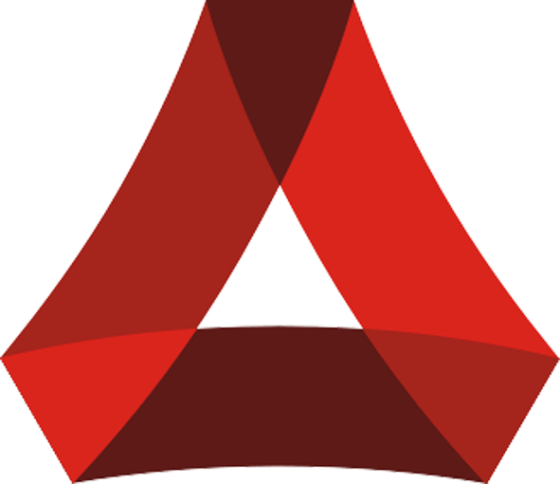 谢谢欣赏
Thanks For Watching